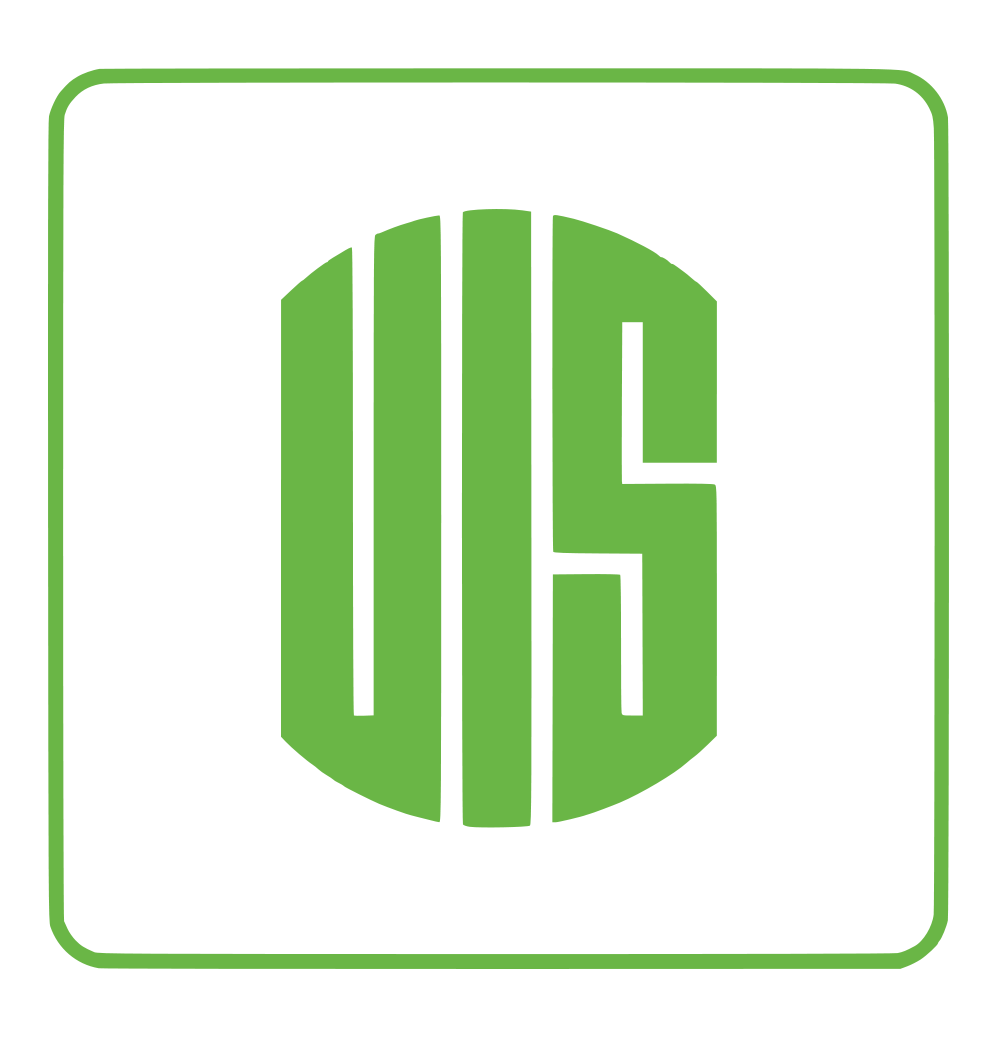 Construcción de un telescopio de muones para hacer muongrafia al volcán cerro machín
J. Perea-Perez, C. Sarmiento-Cano, D. Castillo-Morales, R. Martinez, J. Pisco-Guabave, J. Ruiz-Higuera, D. Sandoval-Galvis, D. Vasquez-Duran, J. Sanabria-Gomez, L. Nunez
Contenido
Muones
Muongrafia
Volcan cerro machin 
MuTe 2.0
Estructura mecánica
Sistema de adquisición
Sistema de gestión de datos
‹#›
Rayos cósmicos
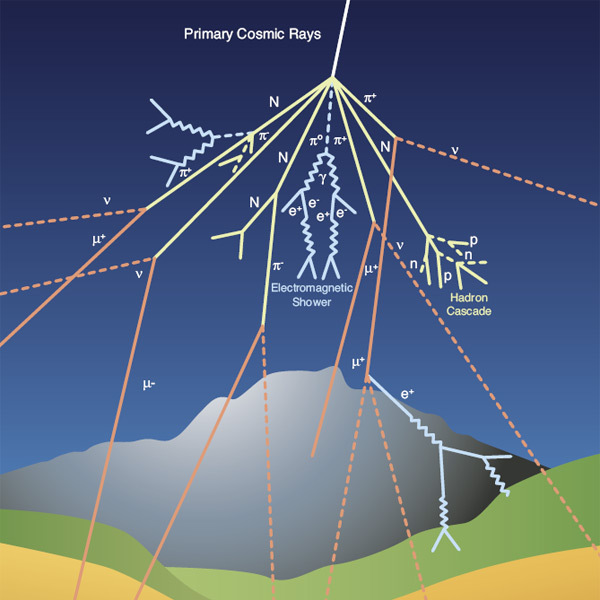 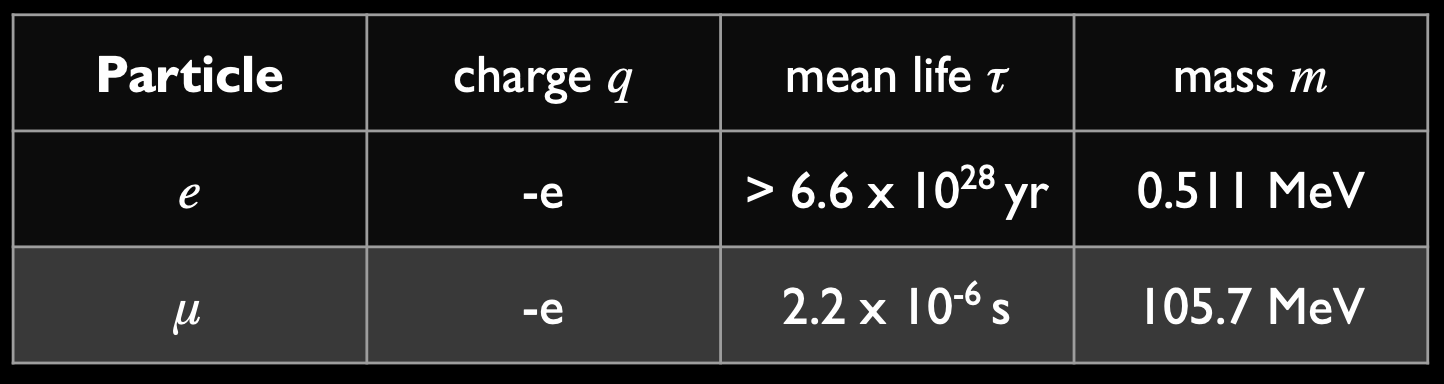 ‹#›
Lluvias aéreas extensas
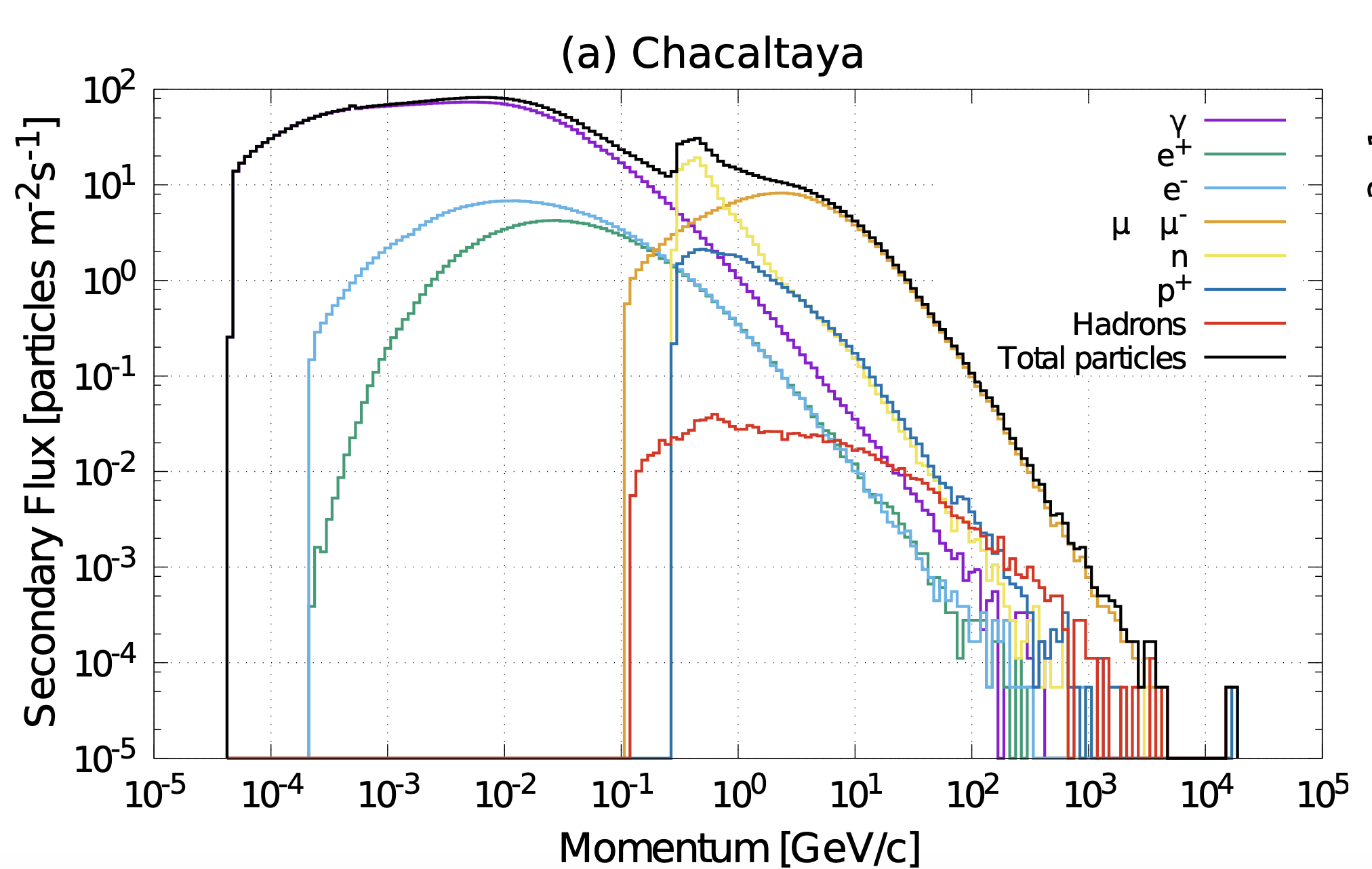 ‹#›
Muongrafia
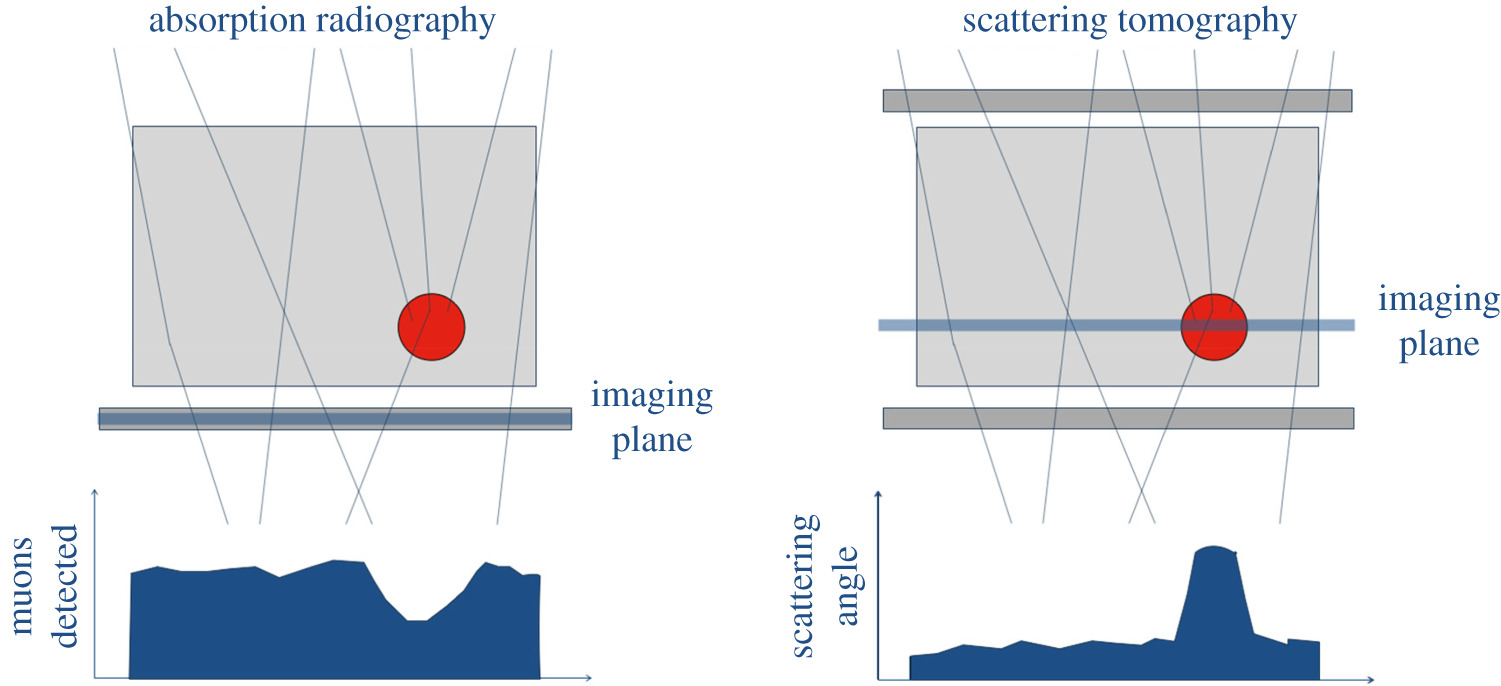 ‹#›
Casos de uso exitosos de muongrafia
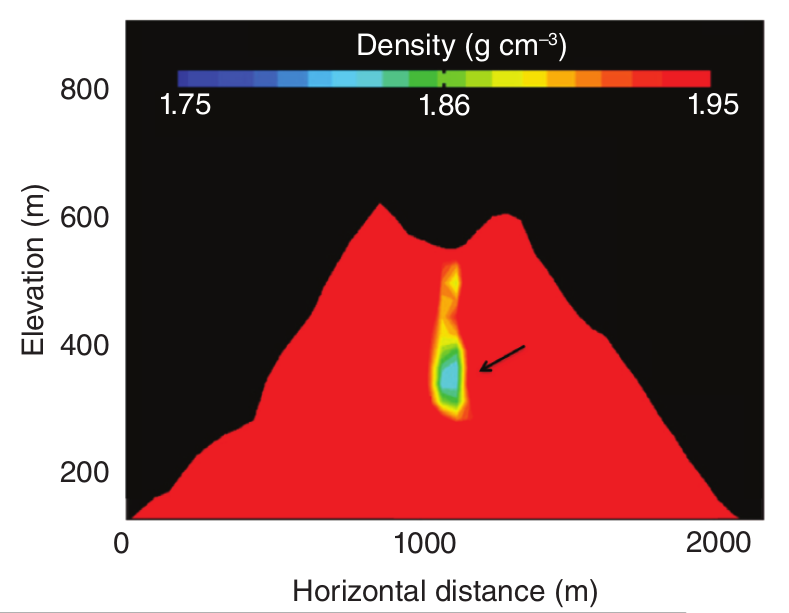 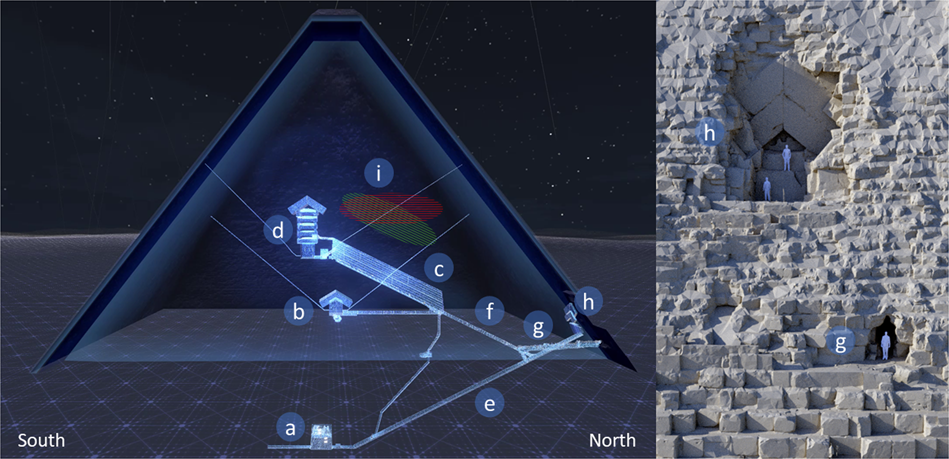 Morishima, K., Kuno, M., Nishio, A. et al. Discovery of a big void in Khufu’s Pyramid by observation of cosmic-ray muons. Nature 552, 386–390 (2017). https://doi.org/10.1038/nature24647
H. Tanaka et al. Japanese volcanoes visualized with muography (2019)
‹#›
Muongrafia (Aplicaciones)
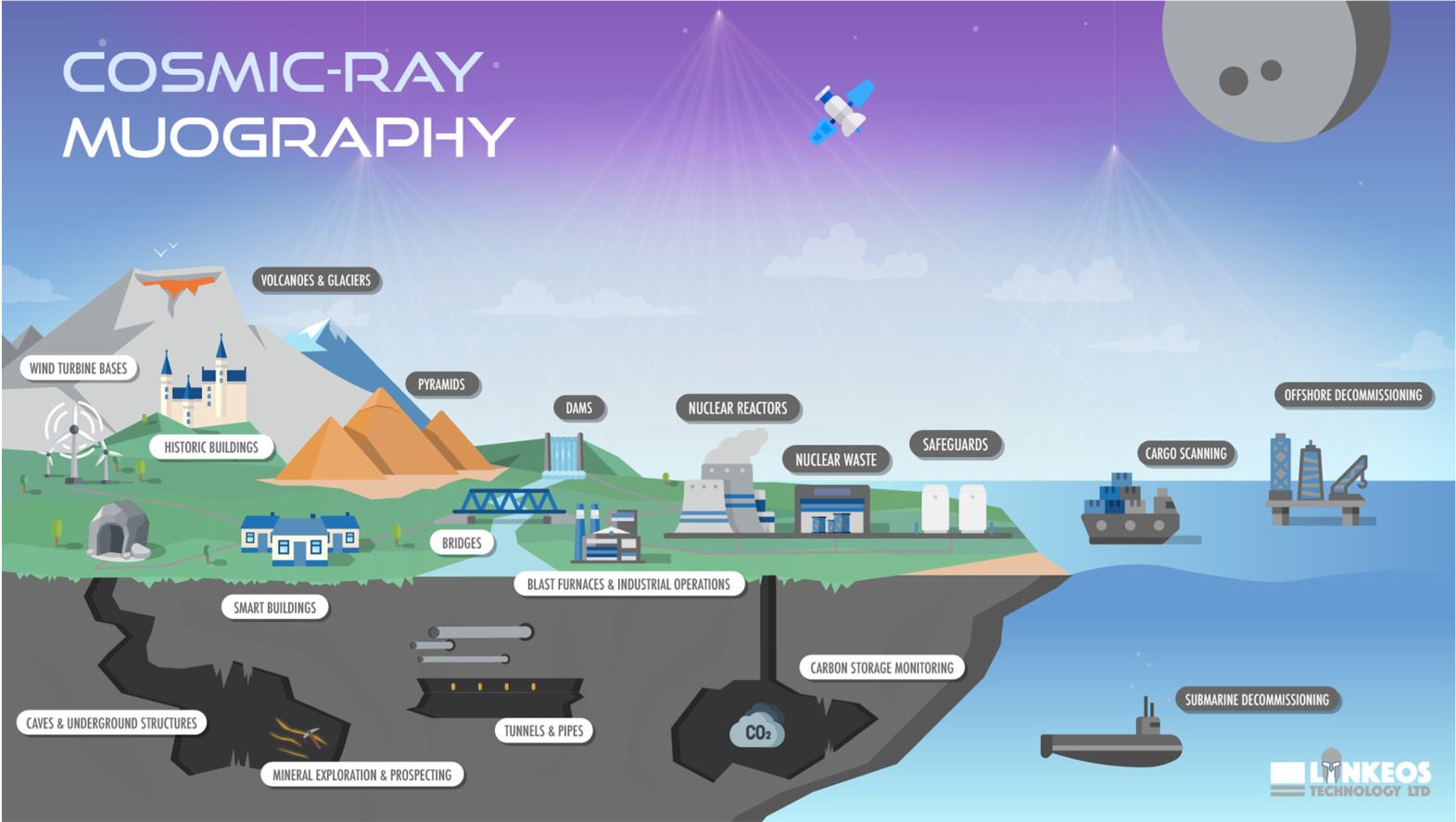 ‹#›
Muongrafia (Aplicaciones)
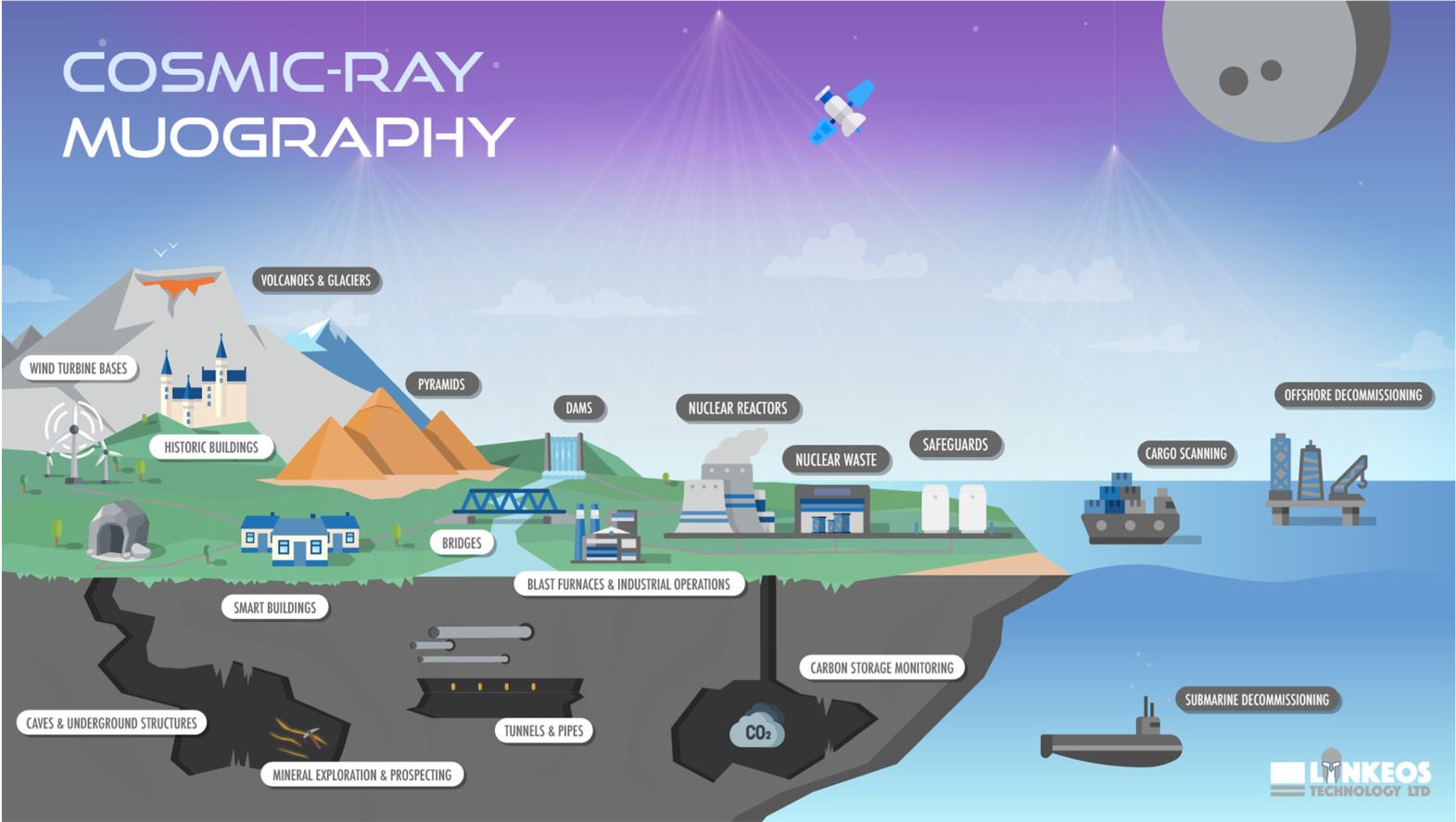 ‹#›
Volcán cerro machín
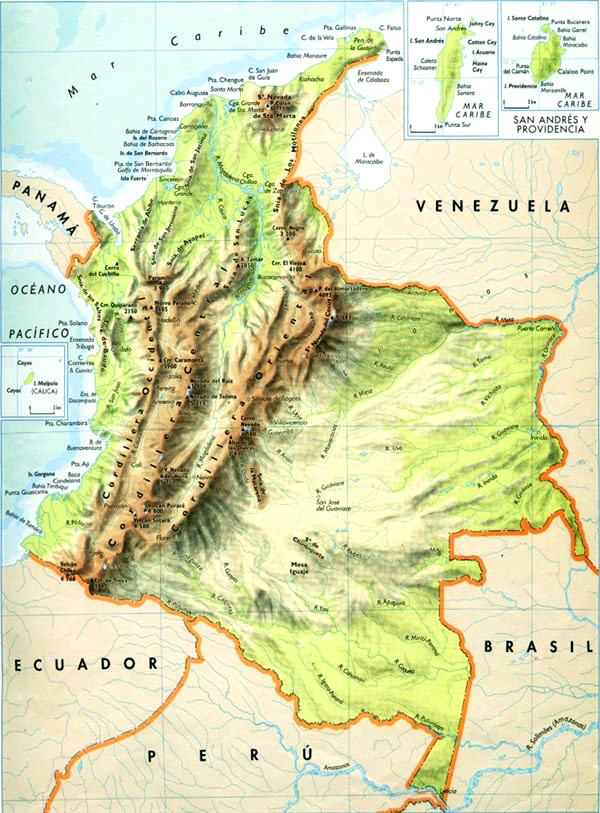 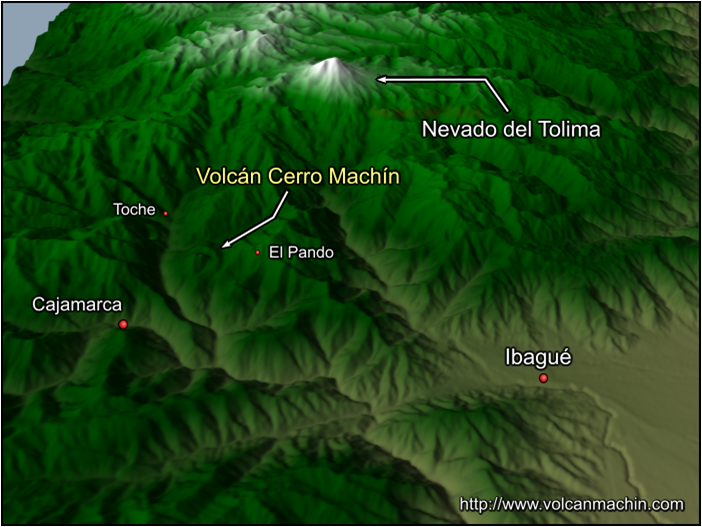 ‹#›
Volcán cerro machín
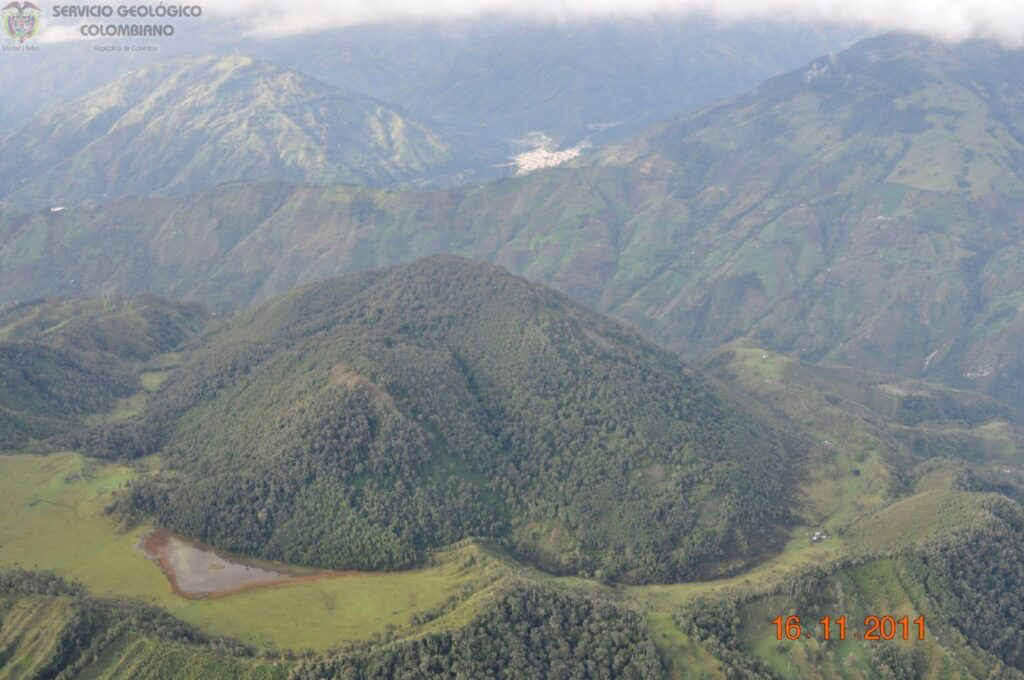 ‹#›
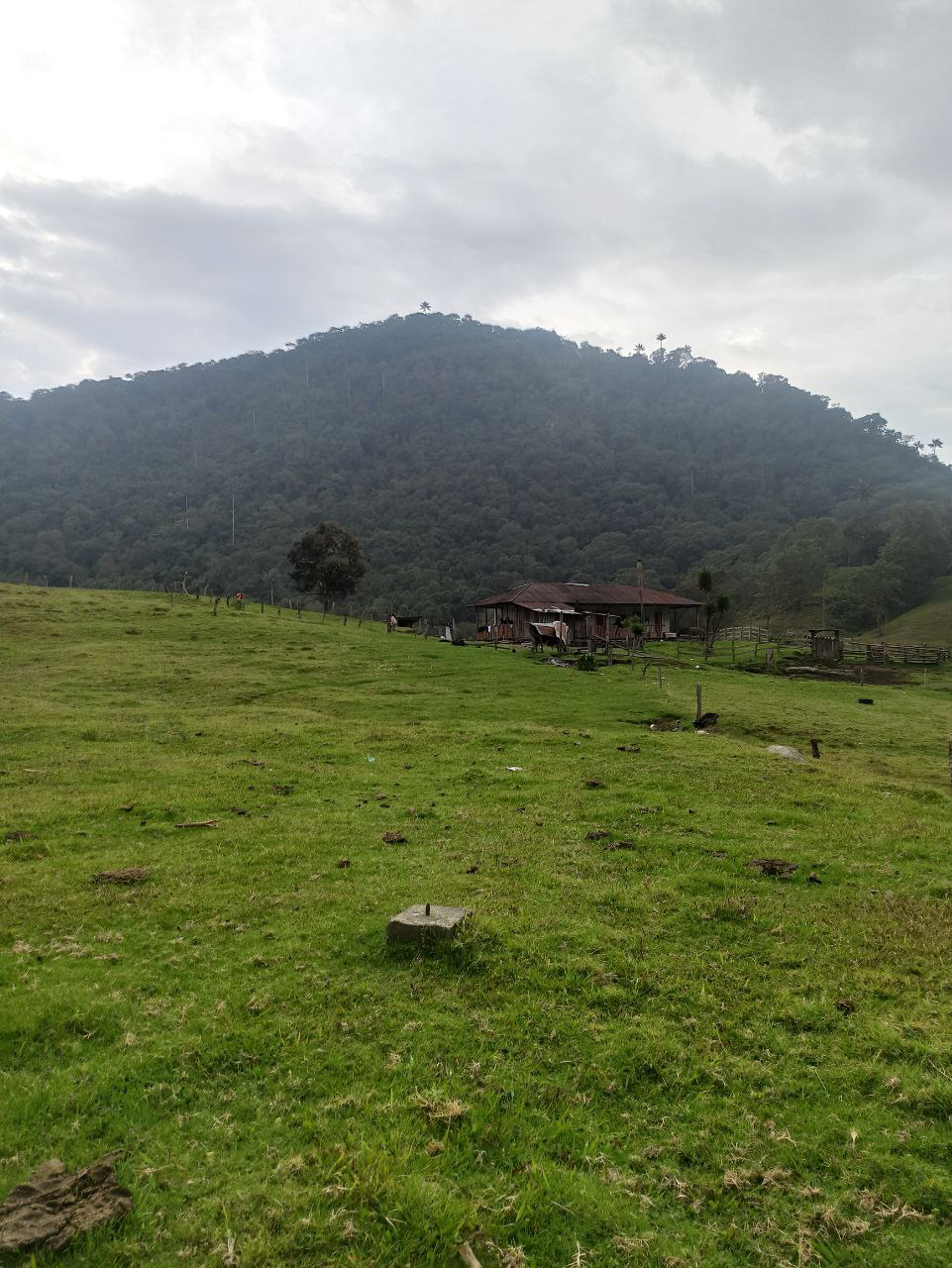 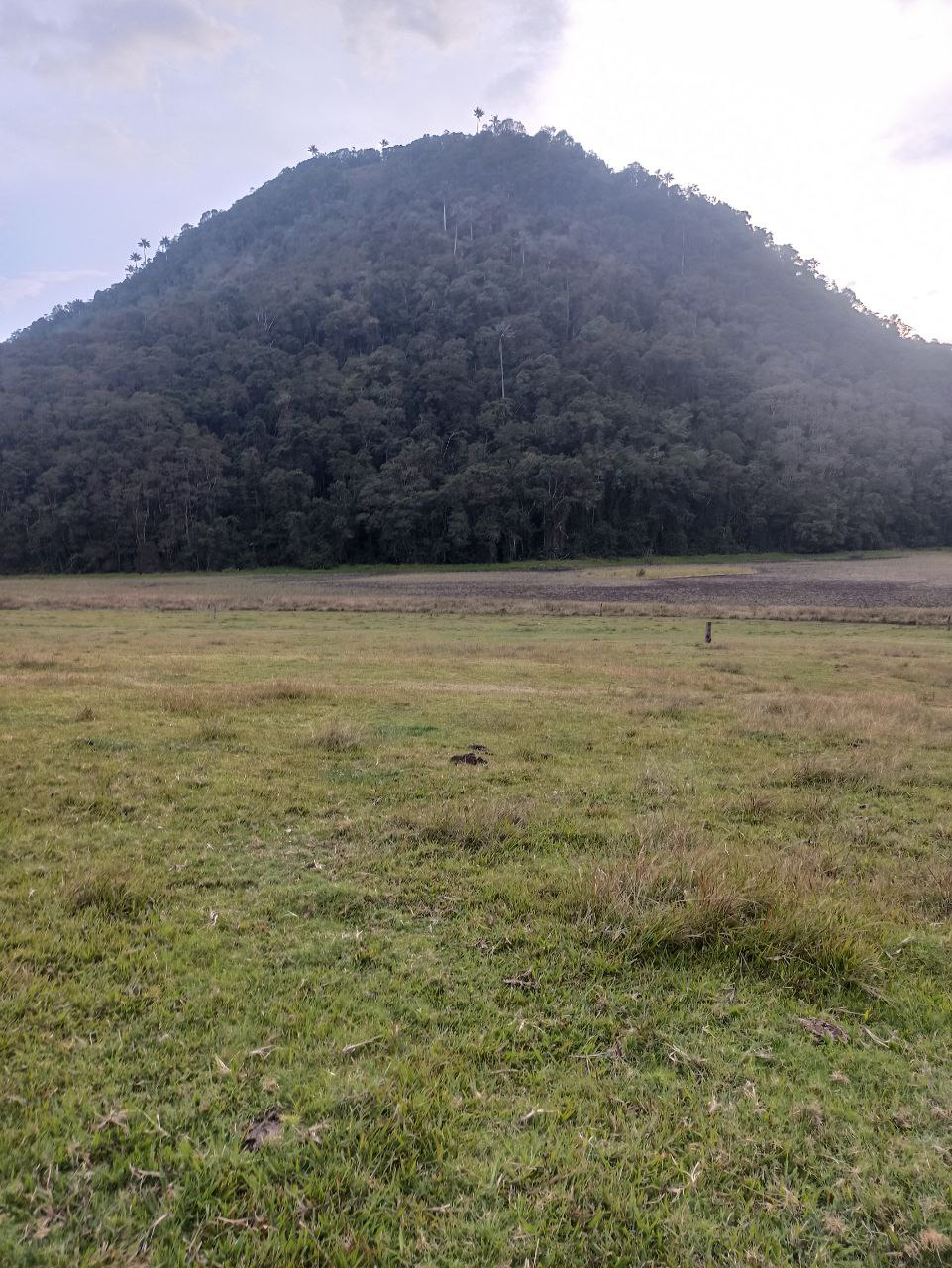 ‹#›
MuTe2.0: Muon Telescope
-Paralelepipedo de aproximadamente 1m x1.5mx2.5m
-Dos paneles de barras centelladoras.
-Una caja térmica con la electrónica.
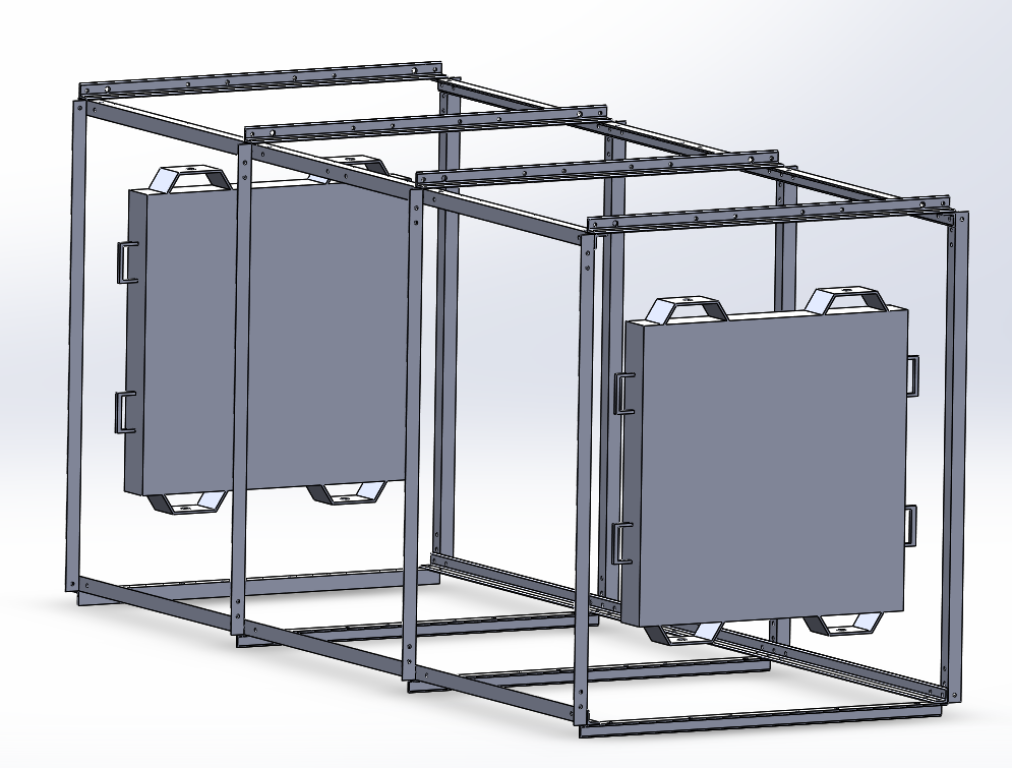 ‹#›
MuTe2.0(panel centellador)
-Contiene dos planos de 15 barras centelladoras c/u.
-Cada panel tiene 225 píxeles c/u.
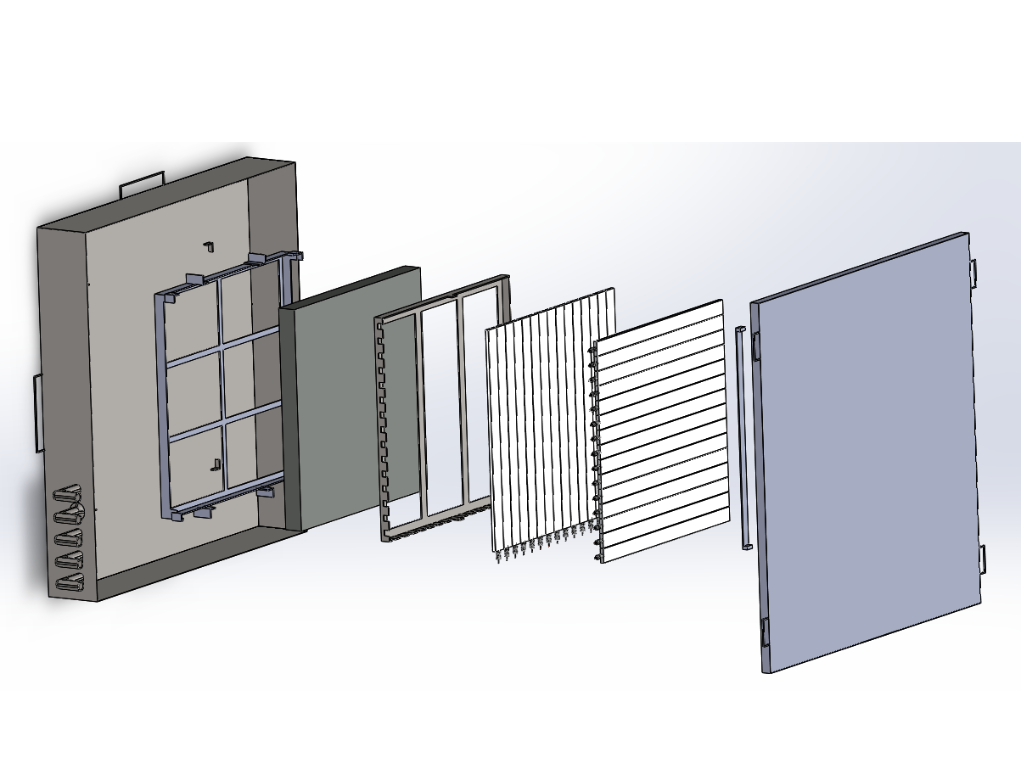 ‹#›
MuTe2.0(Barras centelladoras)
-Cada barra centelladora es de 60cm x 4cm x 1cm.
-Hilo de fibra óptica que transporta luz  verde.
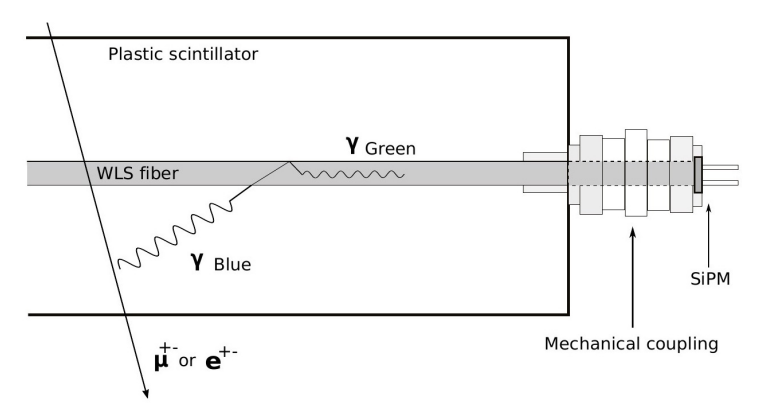 ‹#›
MuTe2.0(Acople fibra-SiPm)
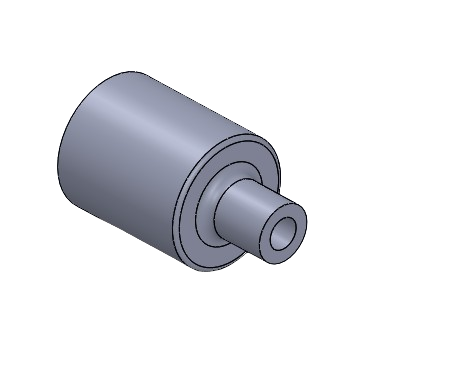 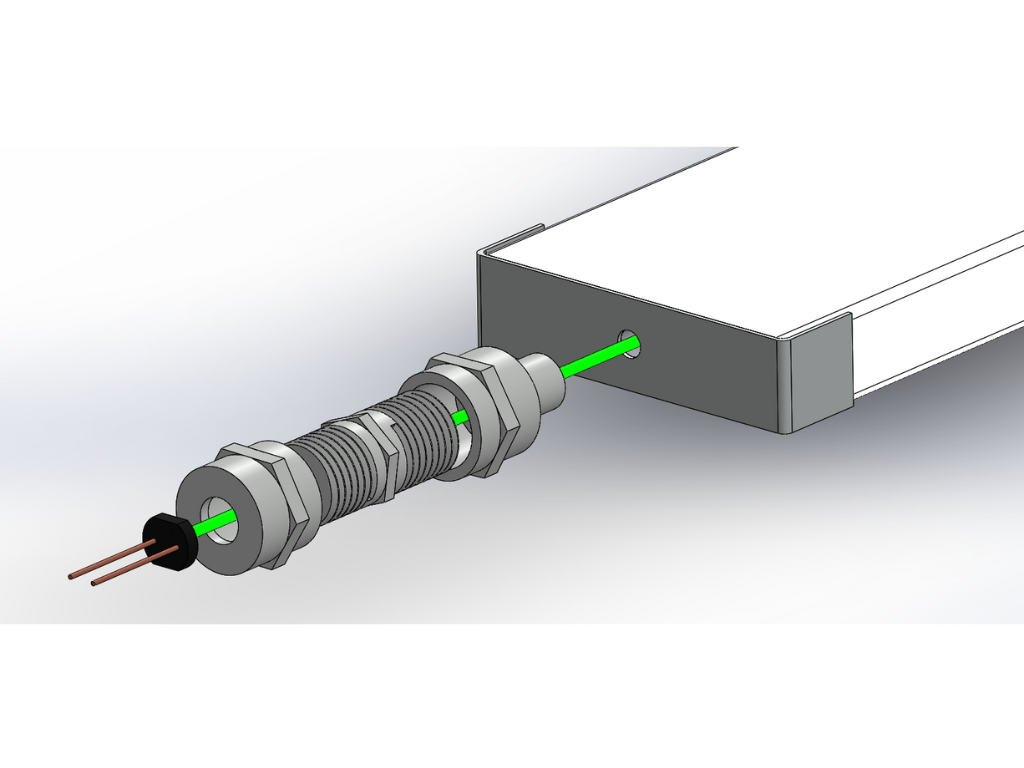 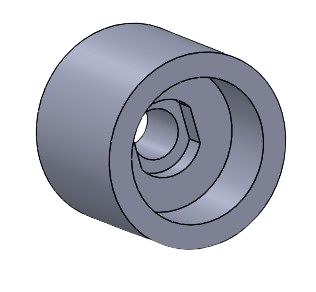 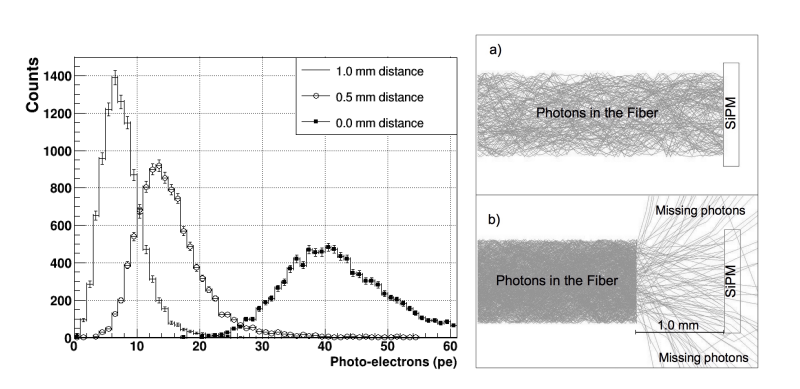 ‹#›
MuTe2.0(Acople Barra-PCB)
HV BIAS
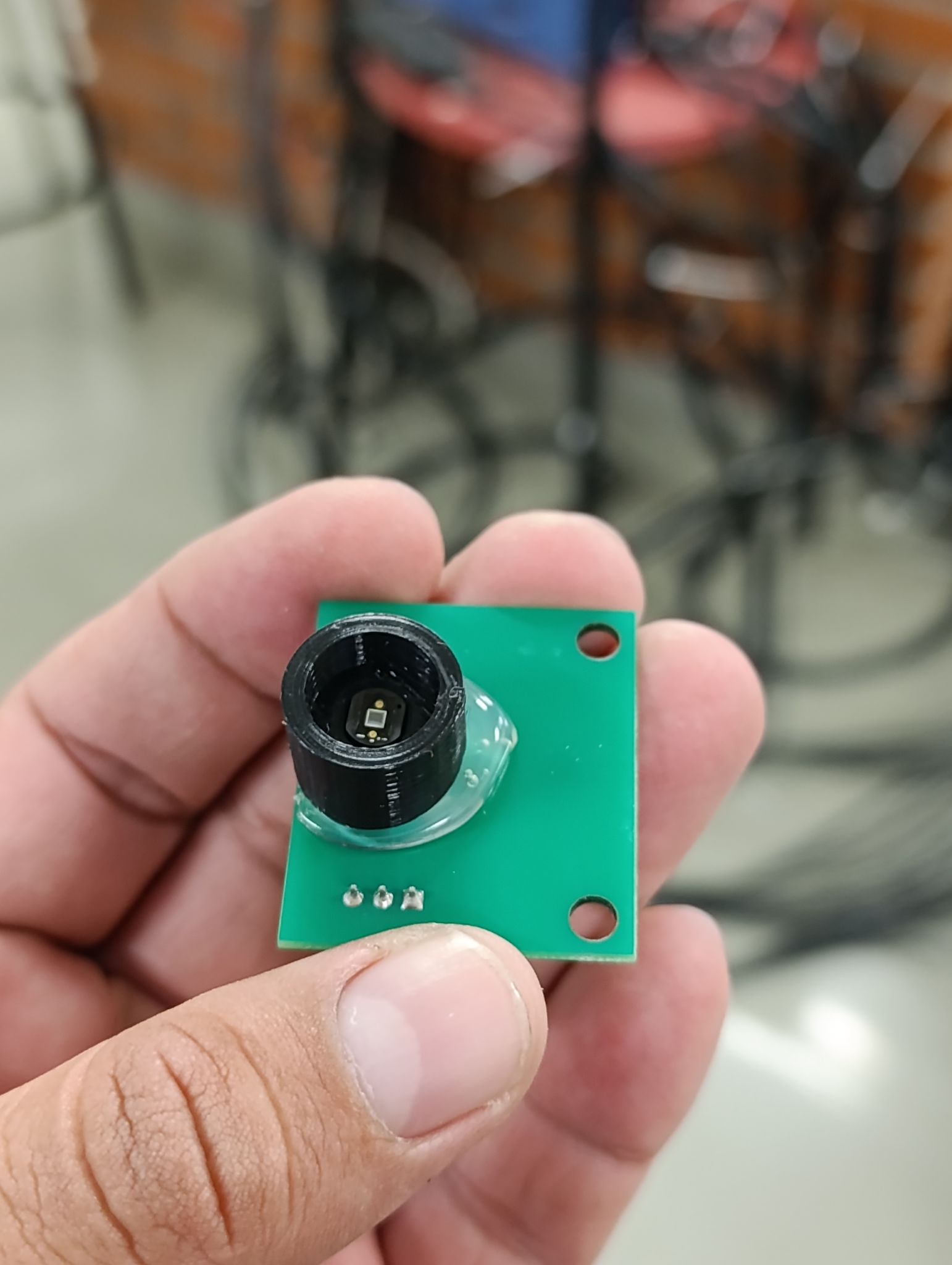 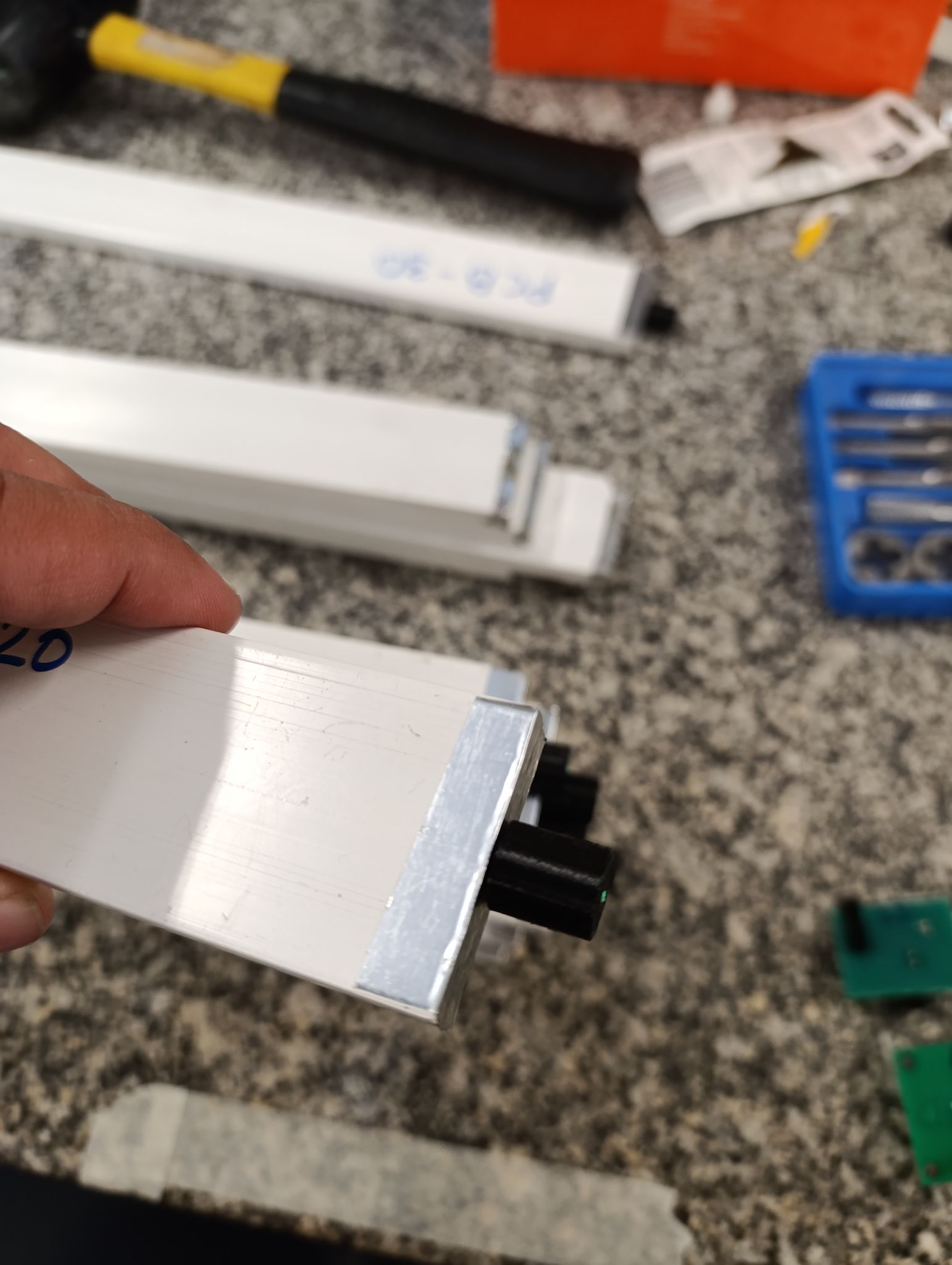 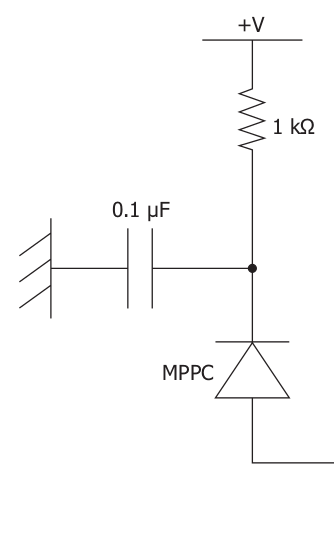 GND
CÁTODO
ANADO(SEÑAL A RECOLECTAR)
SiPm de la serie s13360 de hamamatsu
‹#›
MuTe2.0(DAQ)
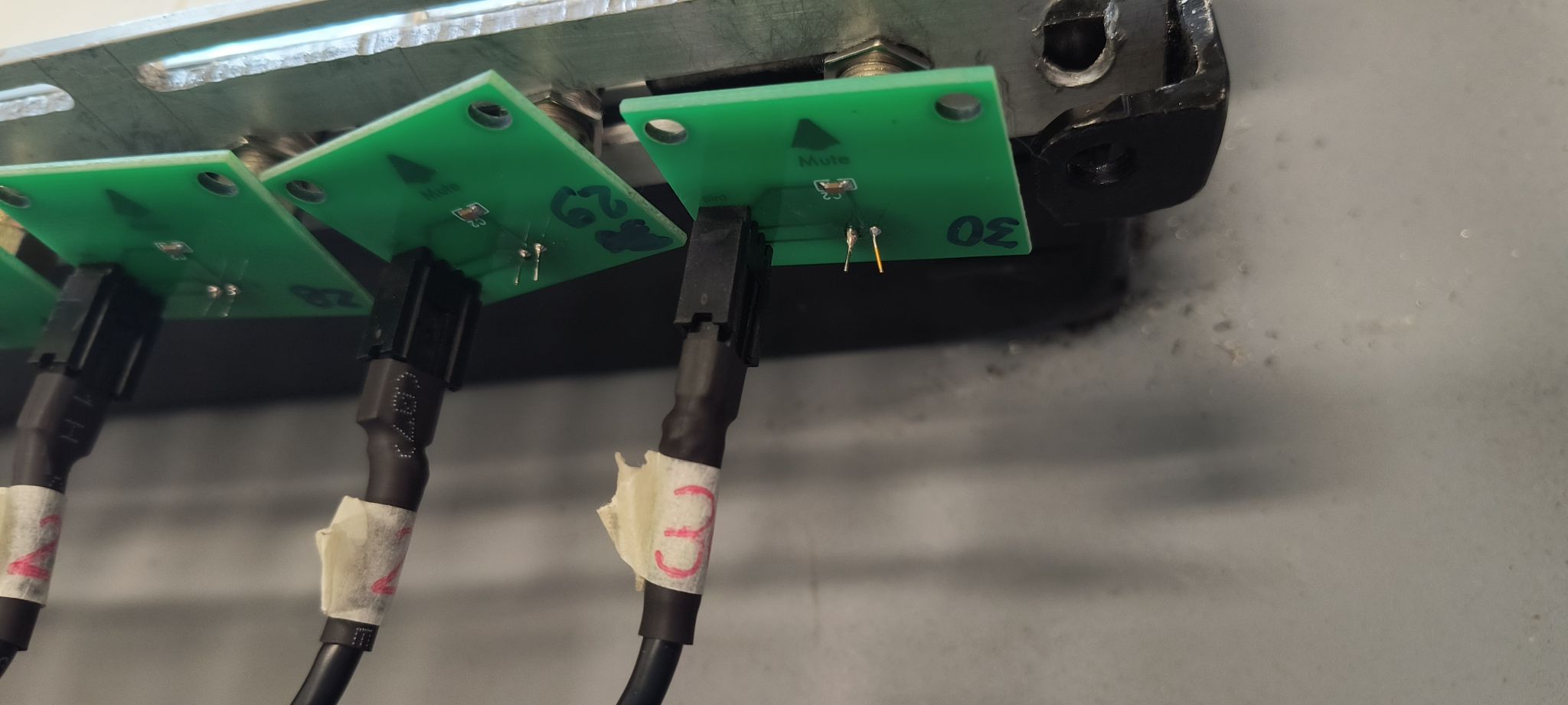 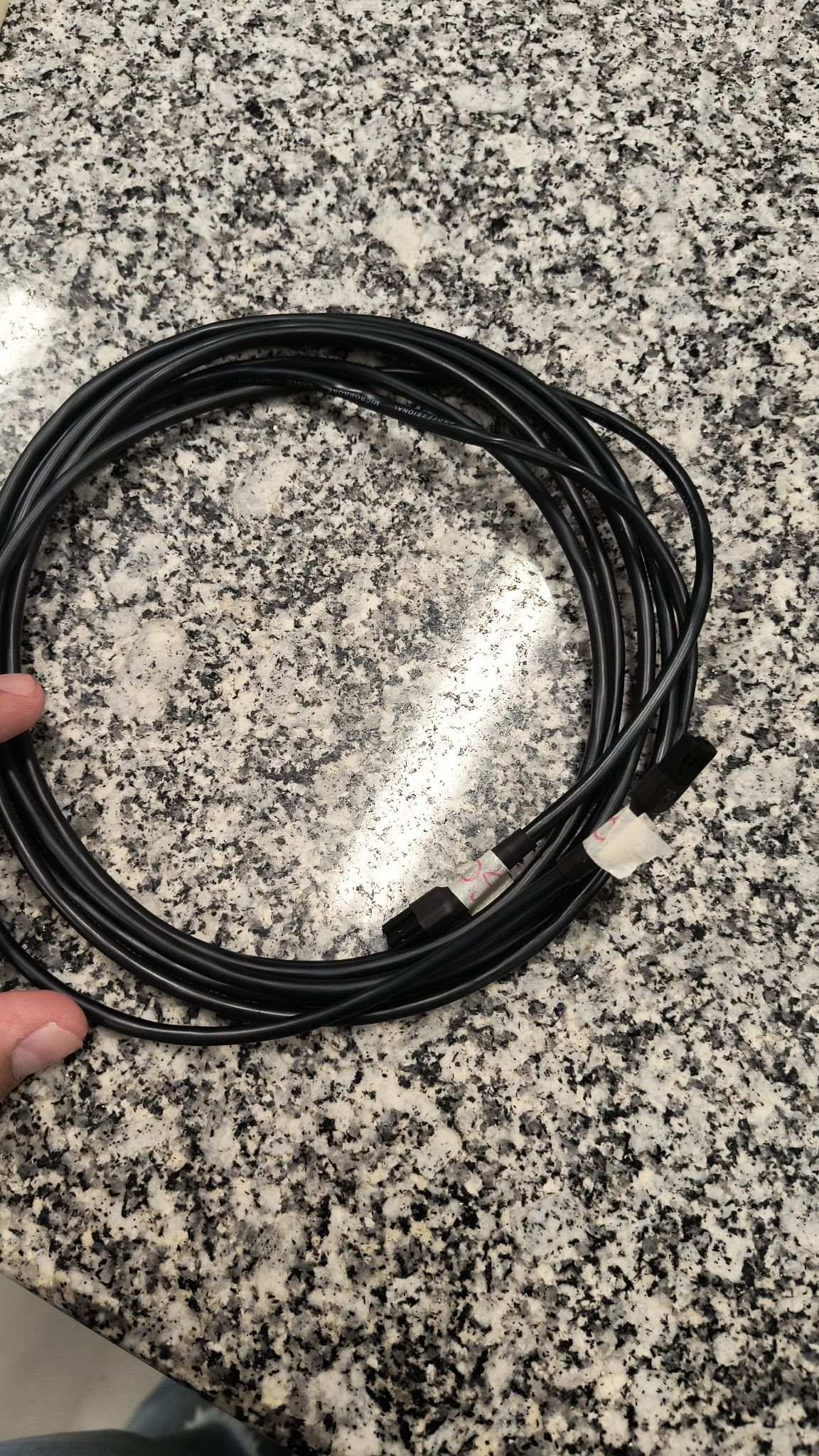 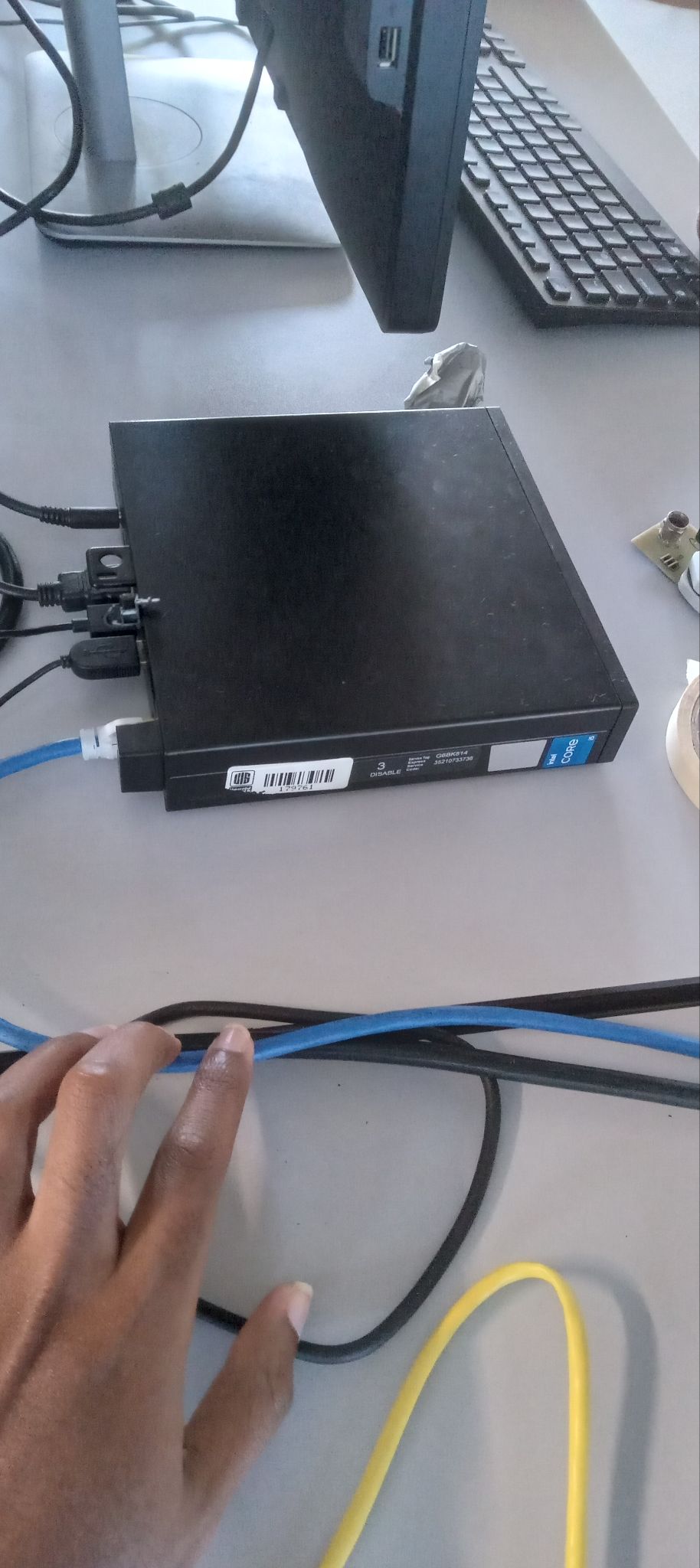 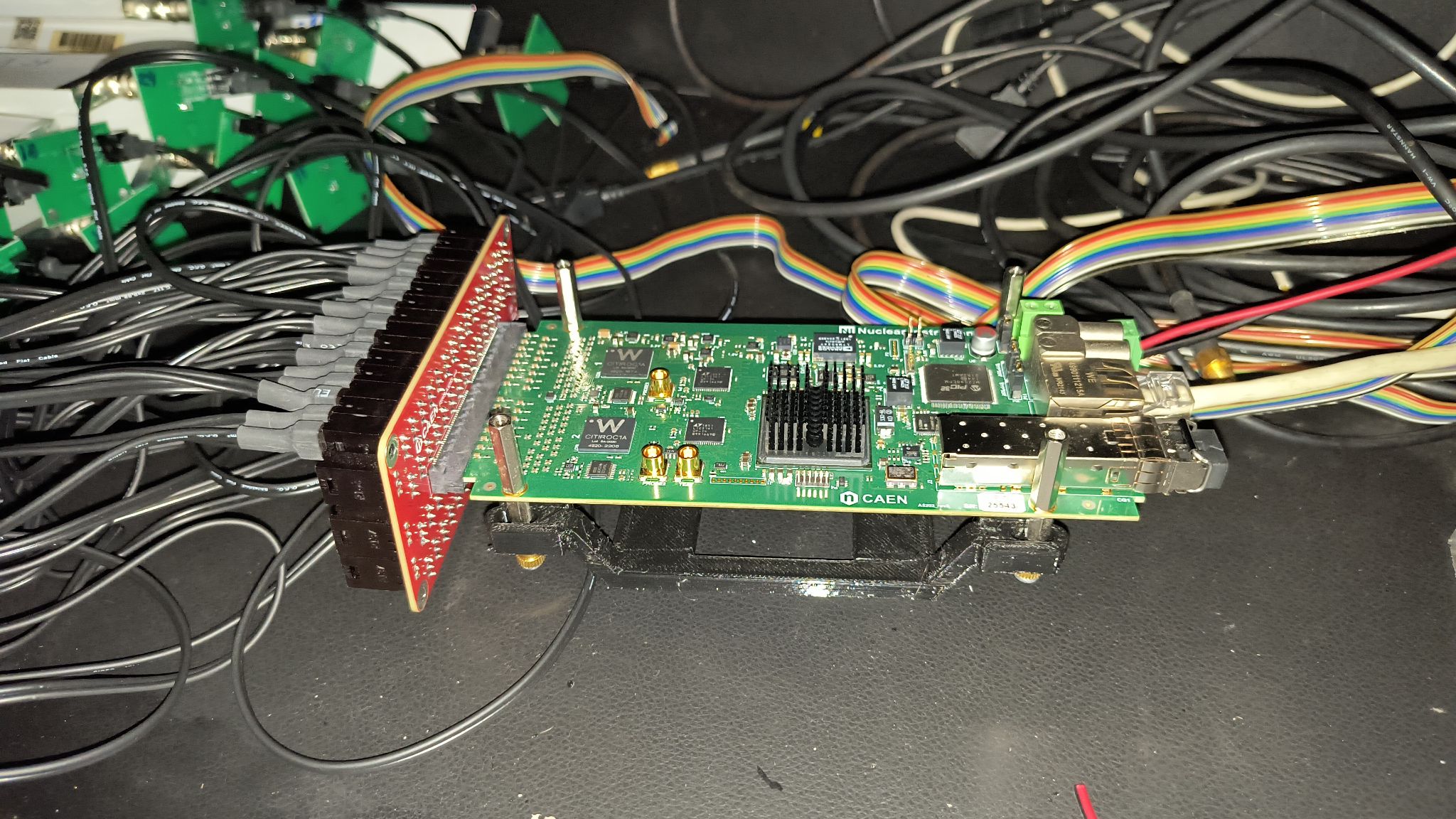 -FERS A5202 de CAEN instruments
- MiniPC
‹#›
Caja térmica para el DAQ
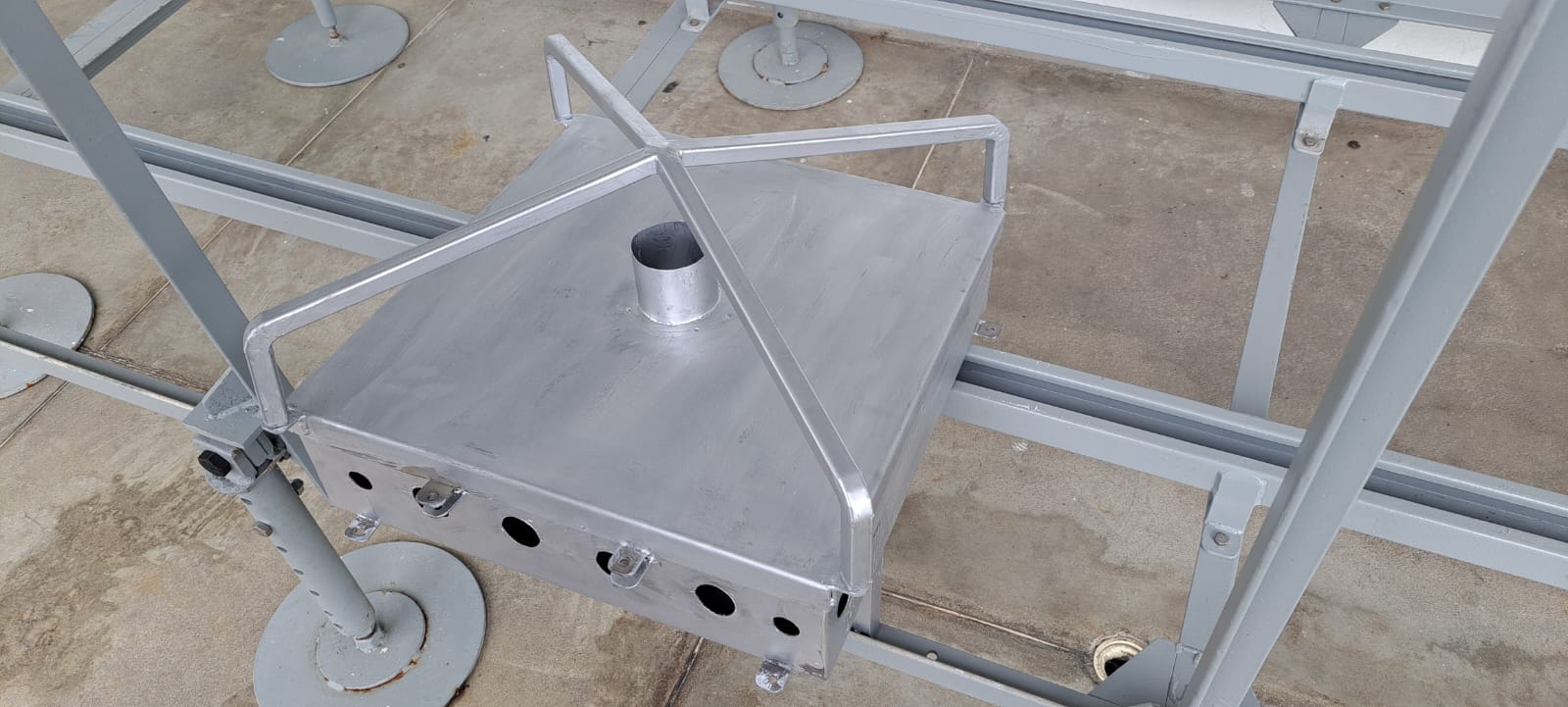 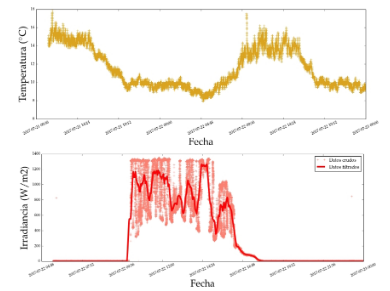 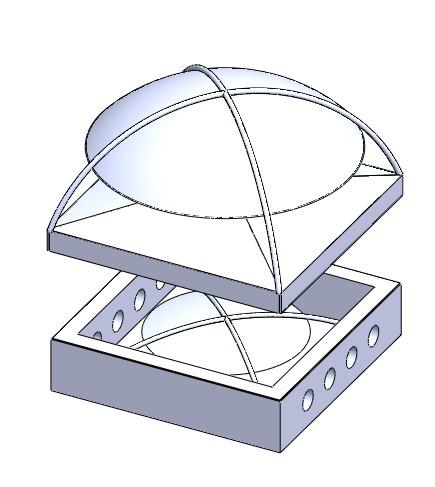 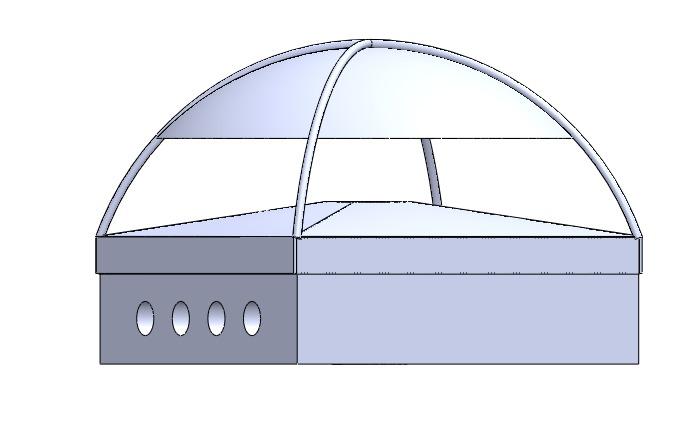 ‹#›
Sistema de alimentación eléctrica de respaldo
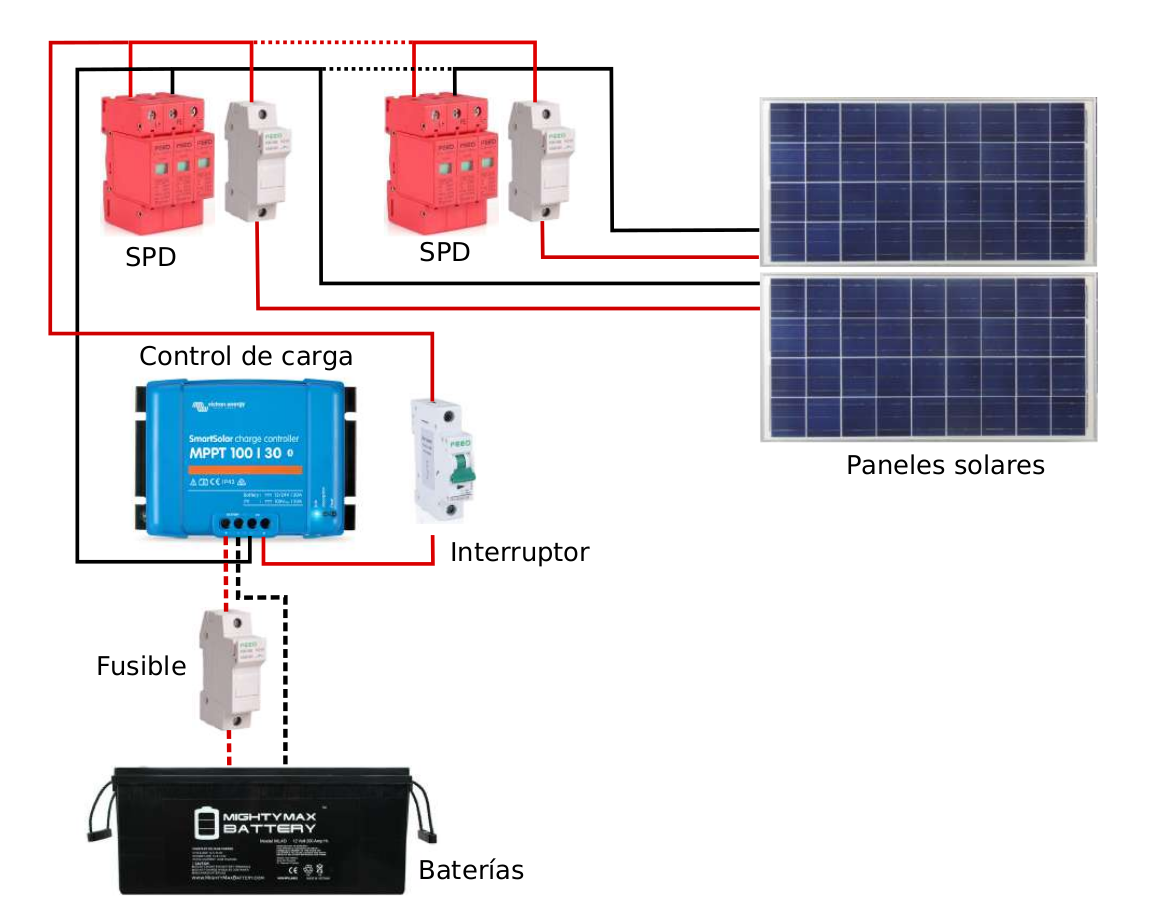 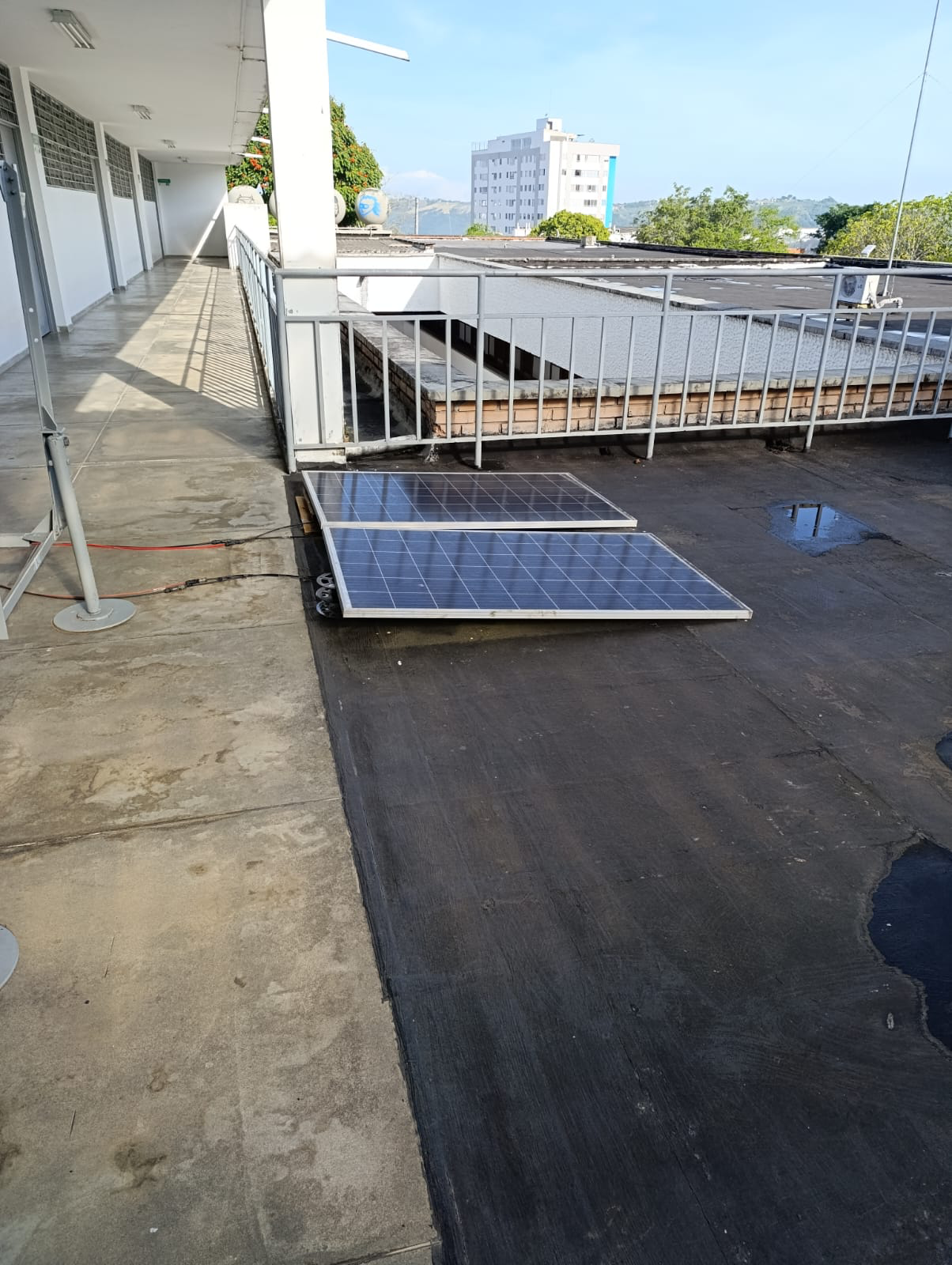 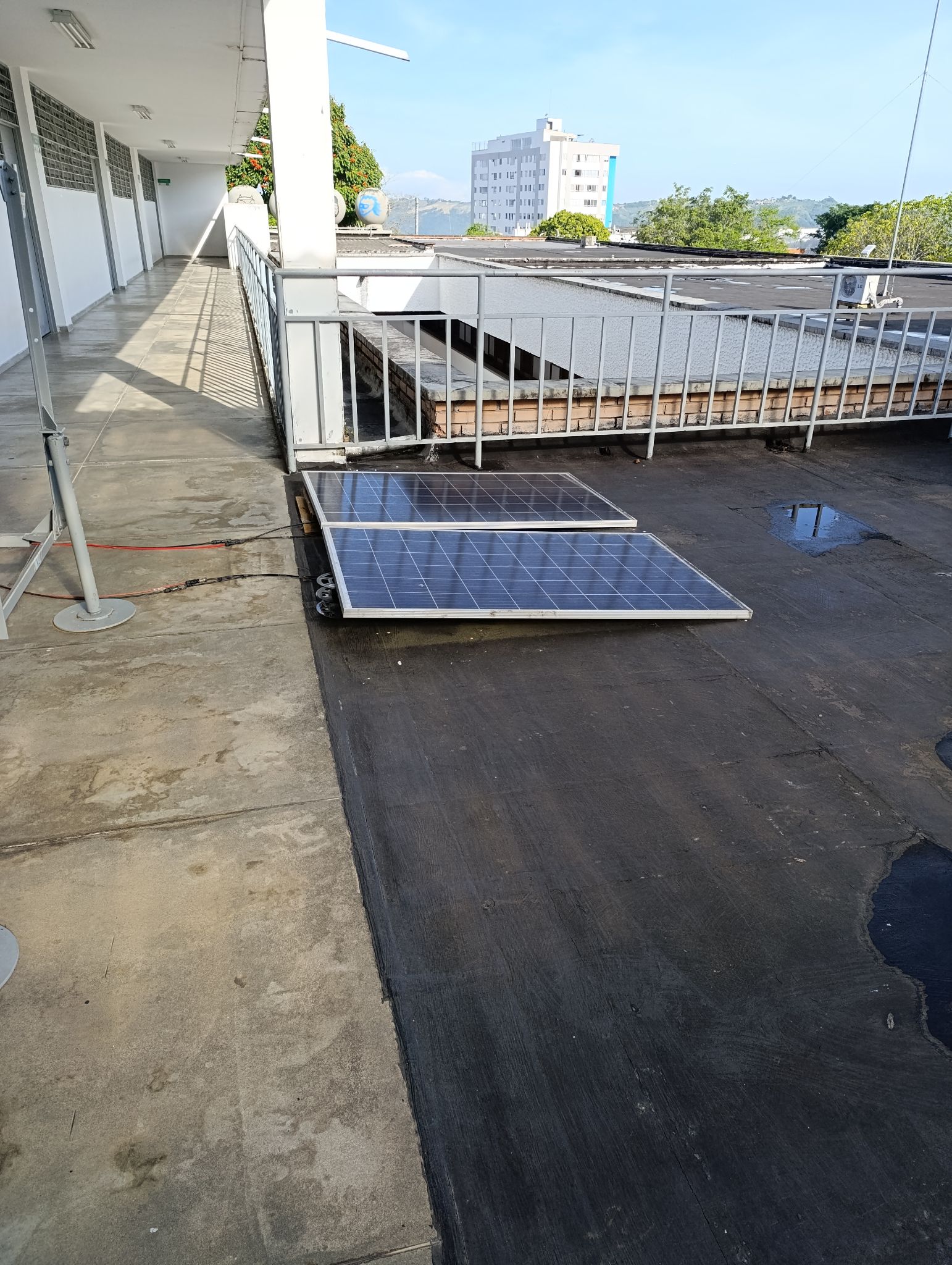 Inversor DC/AC
DAQ
‹#›
Sistema de gestión de datos
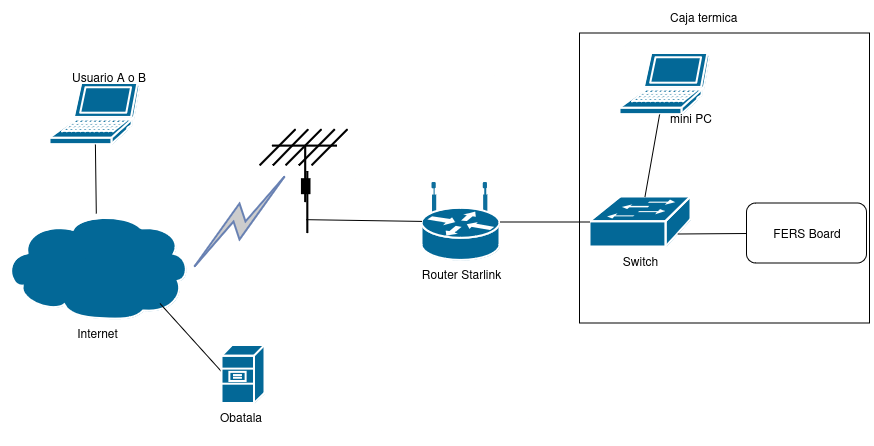 ‹#›
Sistema de gestión de datos
Sistema de archivos en la nube(obatala)
Sistema de archivos local(mini pc)
Usuario B
Usuario A
FERS Board
Internet
eth
-acceder_datos
-controlar Janus
-controlar subir_datos
-Janus(caen)
-subir_datos.py
-BinToCsv.py
-hacer ping
Internet
Internet
‹#›
Sistema de gestión de datos(subir datos)
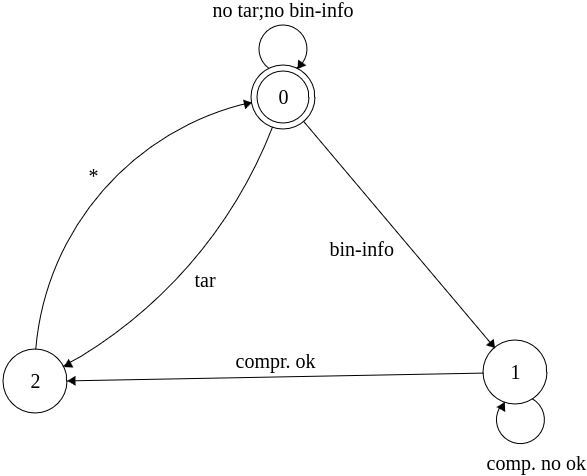 0:revisar folder /entrada.
1:comprimir pareja bin-info en un tar.
2:subir archivo tar.
‹#›
Sistema de gestión de datos(traducir datos)
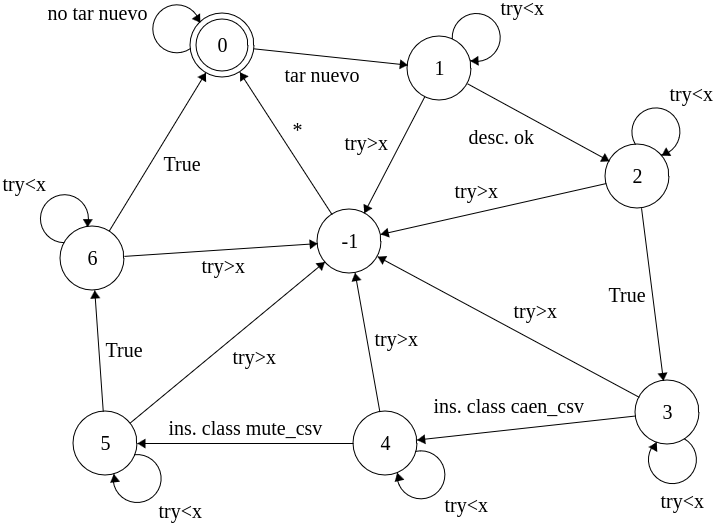 0:revisar folder /entrada.
1:descomprimir tar.
2:mv sobre archivos bin-info.
3:./BinToCsv --bfile Runxx.dat
4: generar mute_csv en /salida.
5:comprimir archivos.
6:borrar caen_csv.
-1:mv a folder /problematic.
‹#›
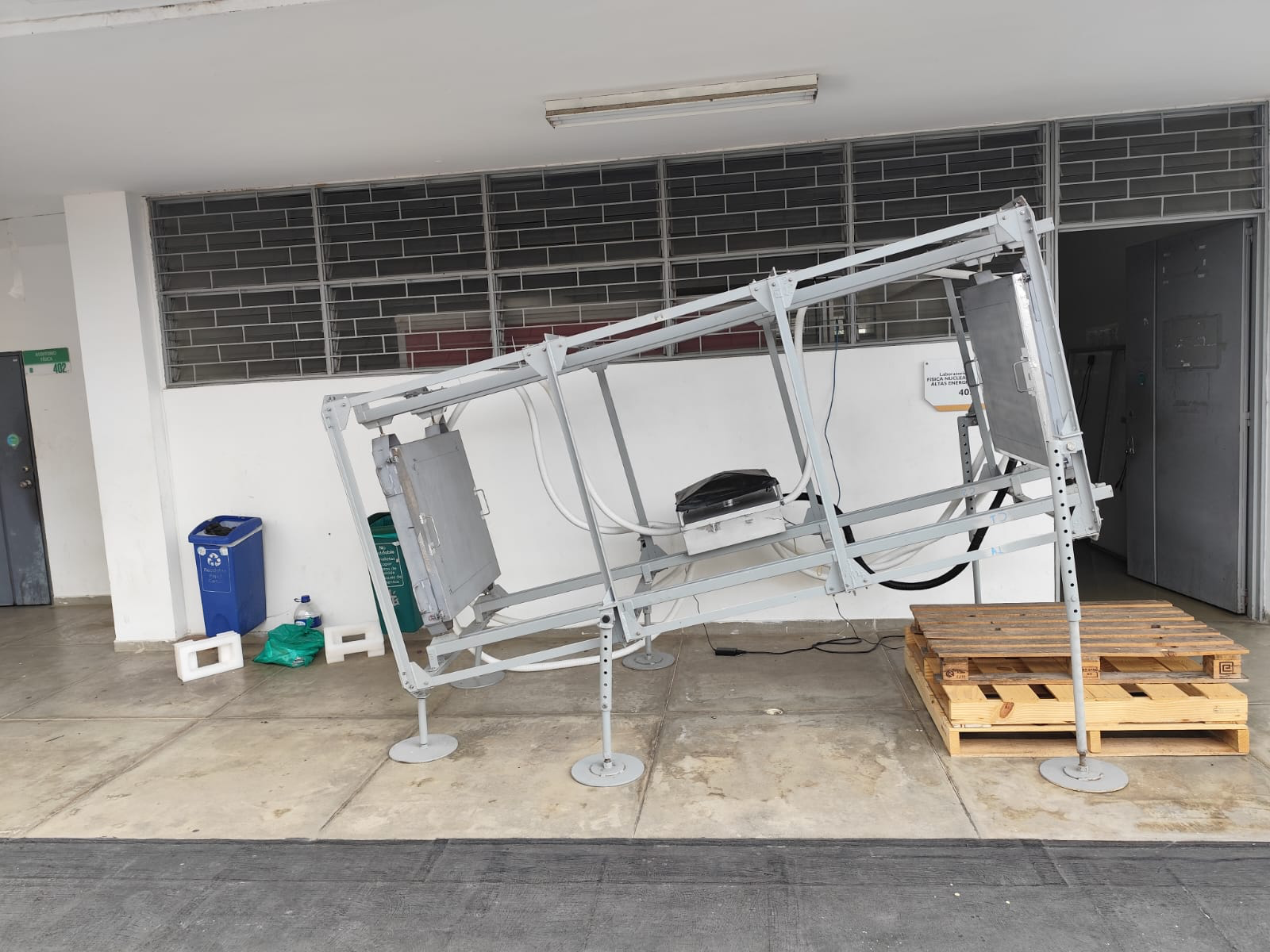 Foto reciente del instrumento
‹#›
¡GRACIAS!
‹#›